Татар халык әкияте
“Өч кыз”
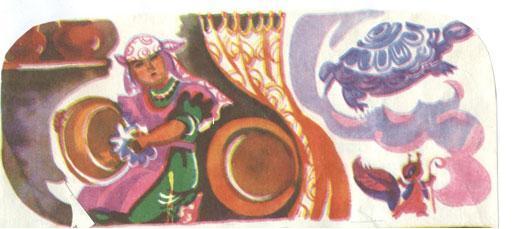 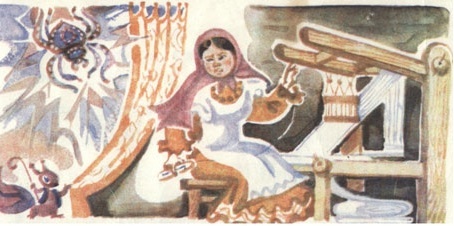 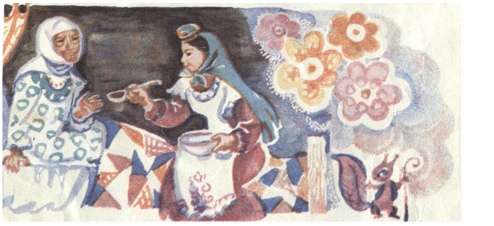 Тема: Шәфкатьлелек бизи кешене
Шәфкатьлелек – ул башкалар турында кайгырта белү, игелекле гамәлләр кылу.
Шәфкатьлелек сыйфатлары:

Игелекле;
Кешелекле;
Мәрхәмәтле;
Яхшы күңелле;
Ярдәмчел.
Мәкальләр
-Яхшылык күрәсең килсә,  яхшылык ит.

-Олыласаң олыны, олыларлар үзеңне.

-Изгелек итә алмасаң, яманлык кылма.

-Бер рәхмәт – мең бәладән коткарыр.

-Өлкәннәргә игелек күрсәтмәгән, олыгайгач үзе  дә игелек күрмәс.
Менә без дә эзтабар булдык!
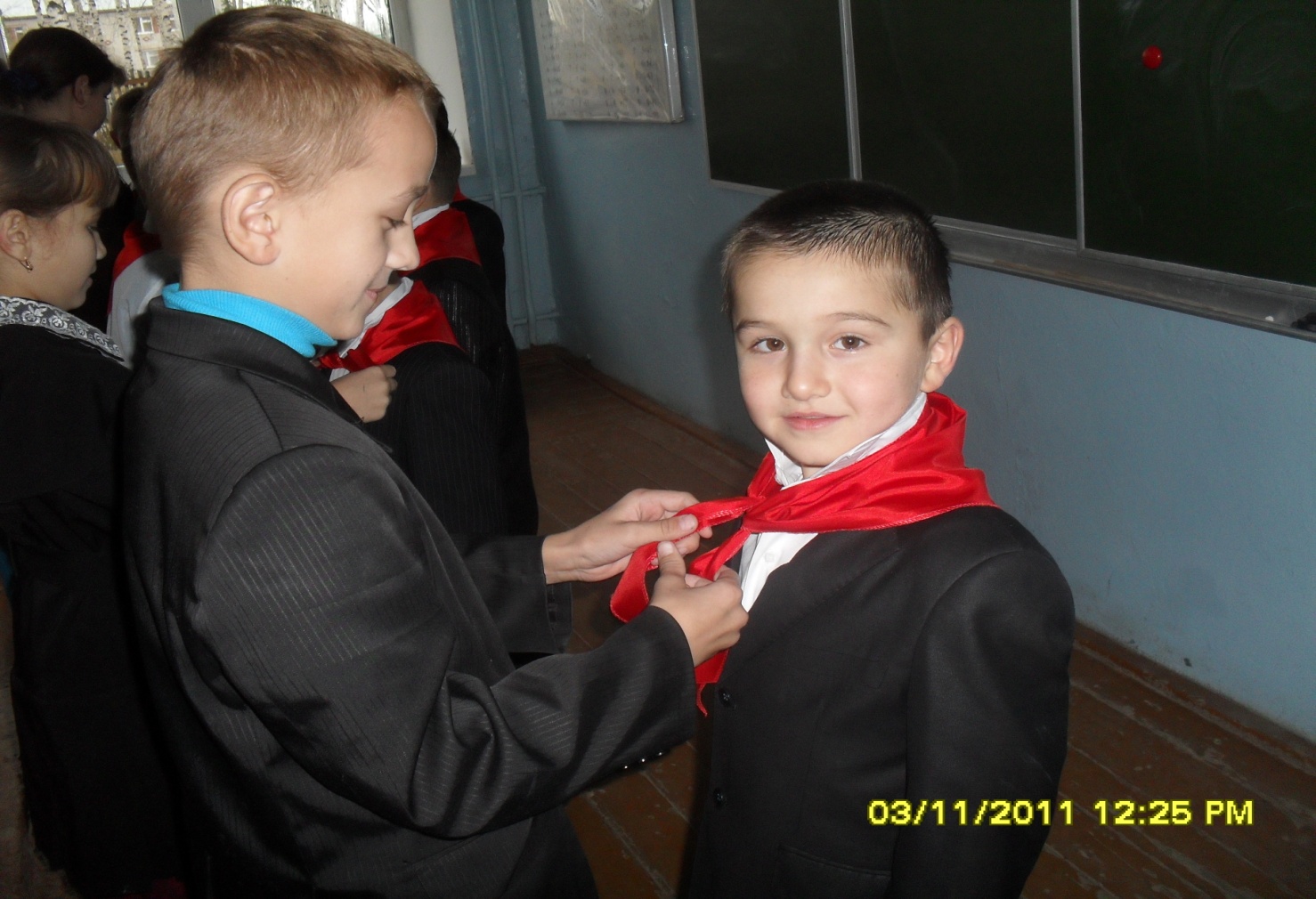 Тимурчылар өлкәннәргә ярдәм итә
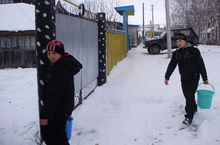 Физкультминутка
Кем ул шәфкать туташы?
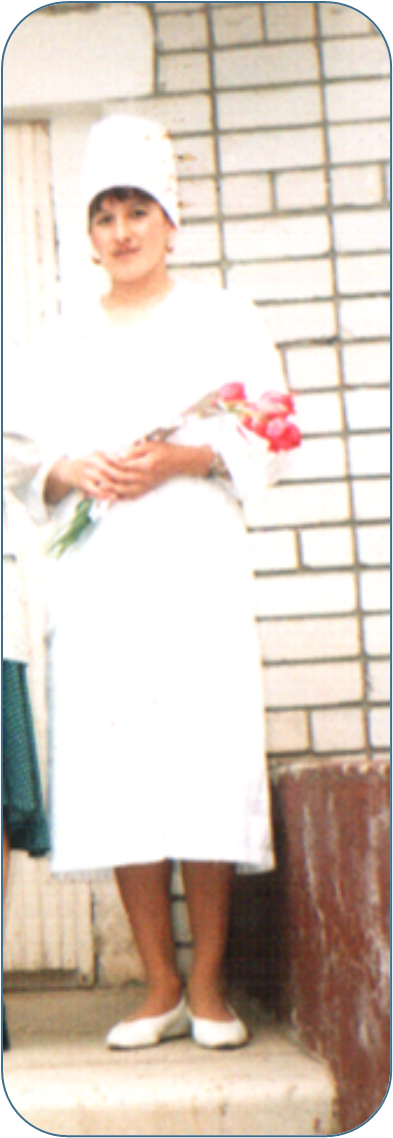 Әсгать Галимҗанов
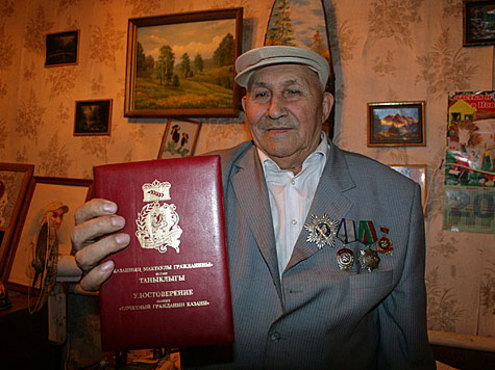 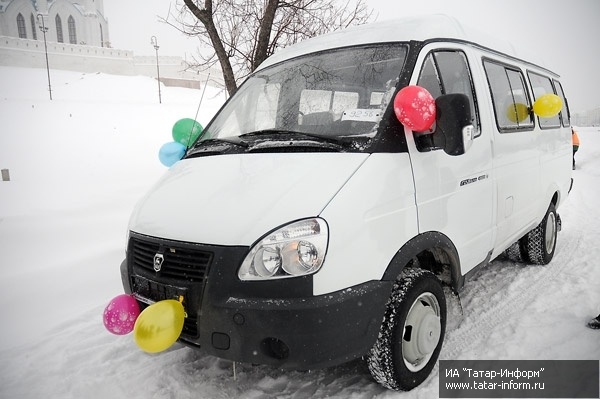 Әсгать Галимҗановның балалар йортына бүләк иткән микроавтобусы
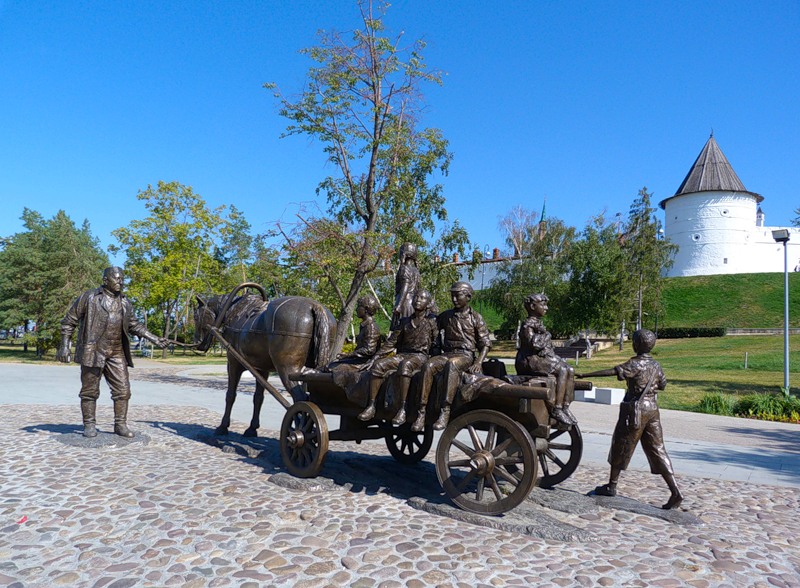 Казанда Әсгать Галимҗановка куелган һәйкәл
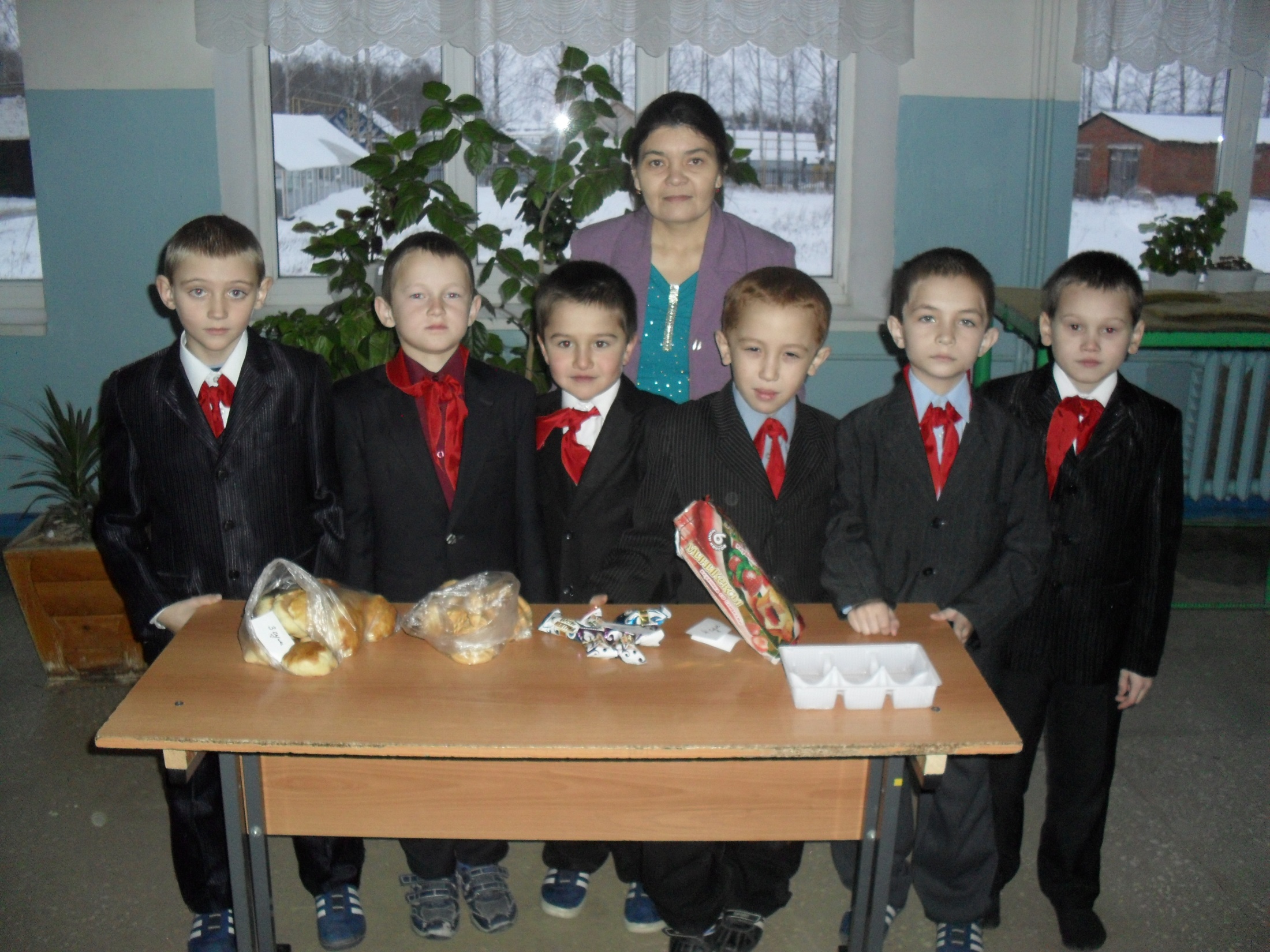 Кеше булып яшим дисәң,
Бул син кешелекле, 
Бәхетле көн итим дисәң,
Бул син игелекле.